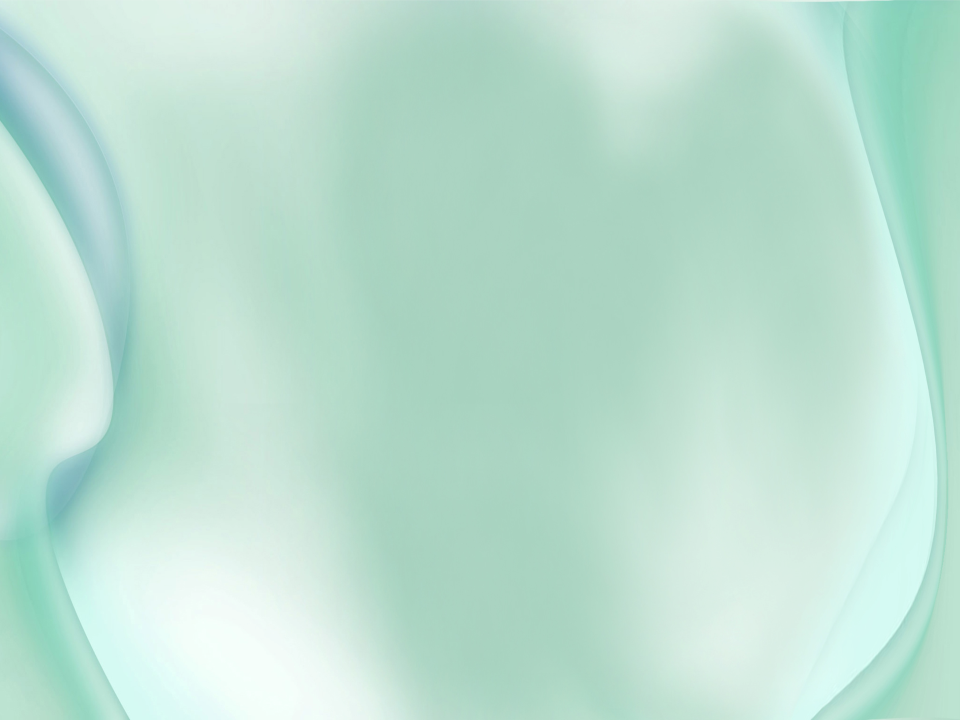 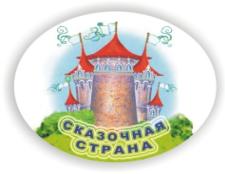 Отчет о деятельности муниципальной инновационной площадки МАДОУ № 1
1
Нормативно-правовое обеспечение
Федеральный закон «Об образовании                           в Российской Федерации» от 29.12.2012                 № 273-ФЗ

     Приказ Минобрнауки РФ от 17.10.2013                         № 1155 «Об утверждении федерального государственного образовательного стандарта дошкольного образования»
Работа  проблемной группы
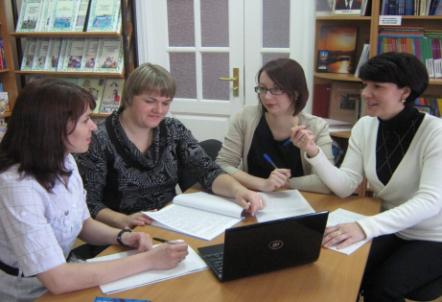 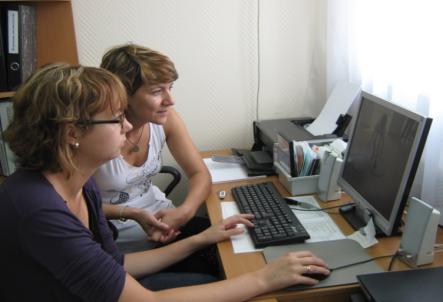 Составление плана  работы
3
Знакомство с нормативными документами
Банк нормативно-правовых документов
Приказ о подготовке к введению ФГОС ДО                              в МАДОУ
   Положение о проблемной группе                              по подготовке к введению ФГОС ДО
   План работы проблемной группы
   План-график повышения квалификации педагогов МАДОУ
  «Дорожная карта» по введению ФГОС ДО                             в МАДОУ № 1
   Положения о различных объектах инфраструктуры МАДОУ с учетом требований ФГОС ДО
4
Инновационная деятельность
Приказ Управления образования Полысаевского городского округа                               от 01.09.2014 № 195 «О присвоении статуса муниципальной инновационной площадки»

Тема проекта: «Изучение и апробация Федерального государственного образовательного стандарта дошкольного образования»

Руководитель: О. Н. Репьюк, заведующий

Сроки реализации: сентябрь 2014 –                           июнь 2017
5
Задачи инновационного проекта
создать условия для введения и реализации ФГОС ДО
привести в соответствие с требованиями стандарта нормативно-правовую базу МАДОУ, разработать и утвердить нормативно-правовые документы, необходимые для введения ФГОС
организовать методическое и информационное сопровождение реализации ФГОС ДО
повысить уровень профессиональной компетентности педагогов МАДОУ, для успешного введения ФГОС ДО
6
Задачи инновационного проекта
разработать основную образовательную программу дошкольного образования МАДОУ
модернизировать	развивающую предметно-пространственную среду в соответствии                             с требованиями стандарта
разработать и апробировать модель организации целостного образовательного процесса в соответствии с ФГОС ДО
обобщить и распространить управленческий и педагогический опыт                            в области введения ФГОС ДО
7
Направления   мониторинга готовности к введению стандарта в МАДОУ
Наличие  основных  нормативно-правовых документов  
	Административное  обеспечение введения ФГОС ДО
    Организационные условия введения ФГОС ДО
    Финансово-экономические условия
    Кадровые условия
    Организация развивающей предметно-пространственной  среды
    Информационные и материально-технические условия введения ФГОС ДО
    Методическое обеспечение введения ФГОС ДО
8
Кадровый потенциал
Развивающая среда МАДОУ
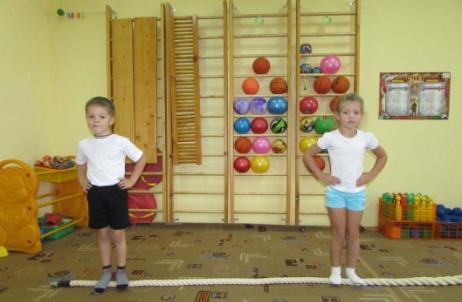 Музыкальный  зал
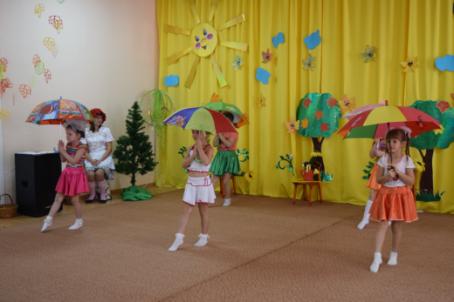 Спортивный зал
10
Развивающая среда МАДОУ
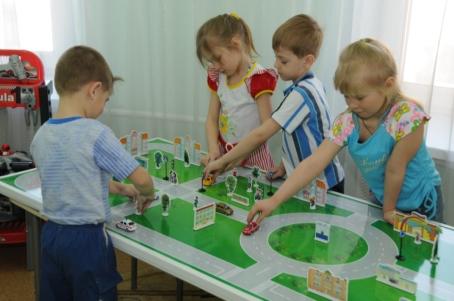 Театральный салон
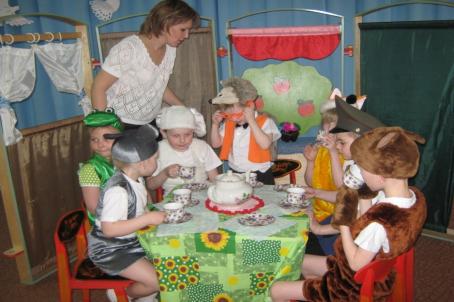 Мини-класс по ПДД
11
Организационно-практический этап
повышение уровня профессиональной компетенции педагогов для успешного введения ФГОС ДО

организация методического                                        и информационного сопровождения реализации ФГОС ДО

создание условий для введения                              и реализации ФГОС ДО
12
Повышение профессиональной компетенции педагогов
городской постоянно-действующий семинар «Введение ФГОС в систему дошкольного образования»

	семинары и конференции, организованные КРИПК и ПРО
	авторские семинары С. А. Козловой,                        О. А. Скоролуповой, Т. В. Волосовец

	краткосрочное обучение, организованное журналом «Дошколенок Кузбасса» совместно с ФГНУ «Институт психолого-педагогических проблем детства» РАО
13
Страница «ФГОС ДО»                                                                 на официальном сайте МАДОУ
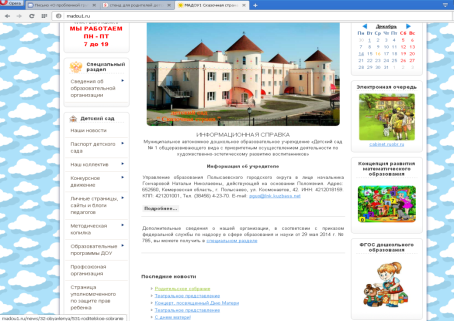 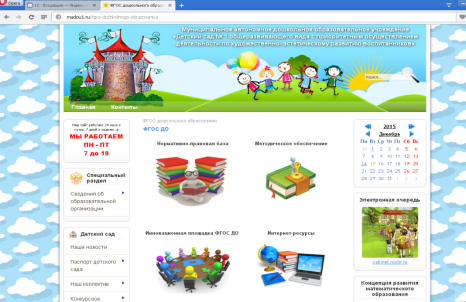 14
Постоянно-действующий семинар «Изучаем ФГОС ДО»
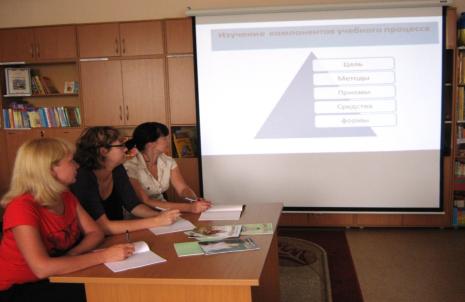 Деловая игра
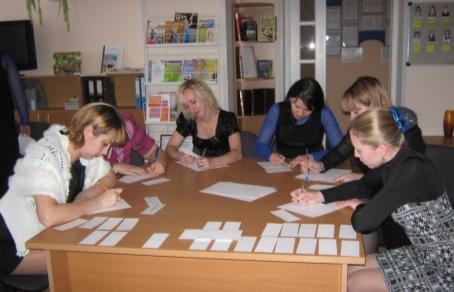 Обучающий семинар
15
Информационные стенды                              для родителей
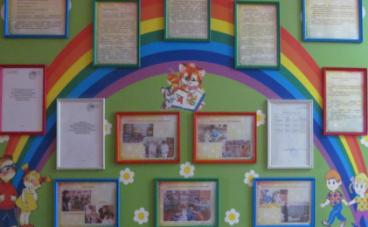 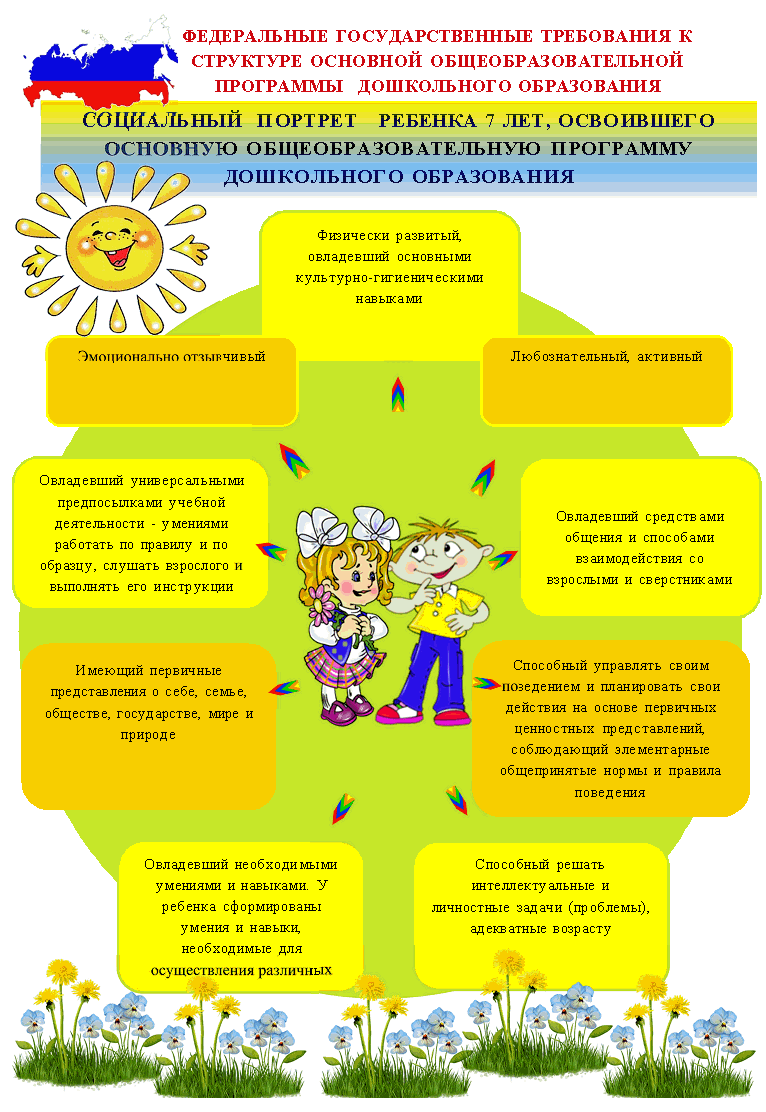 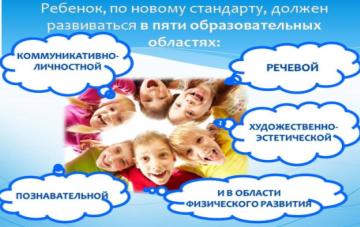 16
ФГОС ДО в вопросах и ответах
Работа творческих групп
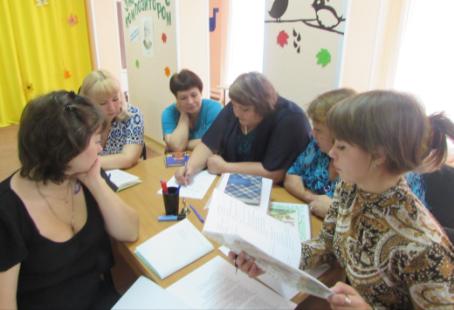 Изготовление атрибутов для центров развития
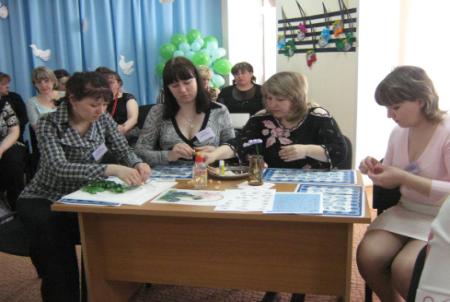 Обсуждение проекта
Эколаборатория «Любознайка»
Выращиваем рассаду
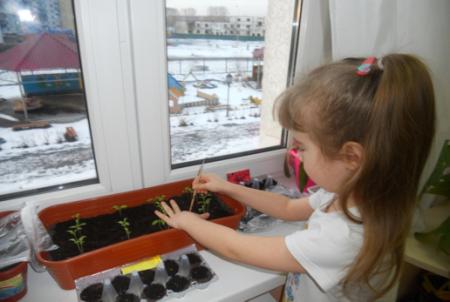 Учимся ухаживать                        за комнатными растениями
Эколаборатория «Любознайка»
Учимся определять массу
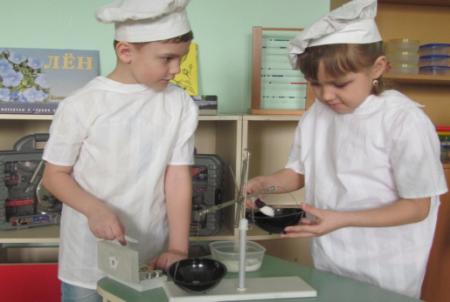 Изучаем мир растений
Центр конструктивной деятельности «Фиксики»
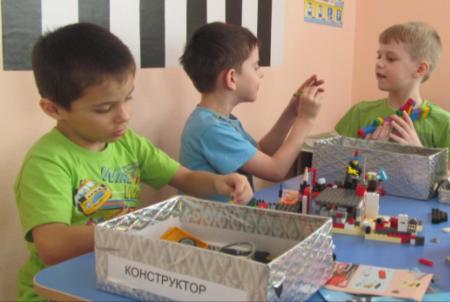 Конструктор на любой вкус
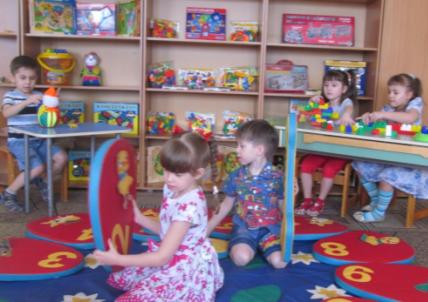 Конструктор «Лего»
Центр конструктивной деятельности «Фиксики»
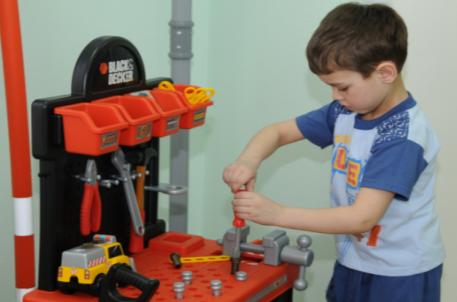 Конструируем                                  из мягких модулей
В помощь будущим автомобилистам
Мини-музей «Книговедение»
Книжки для малышек
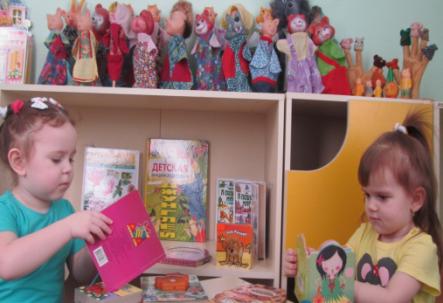 Изучать энциклопедии                            любят ребята постарше
Мини-музей «Книговедение»
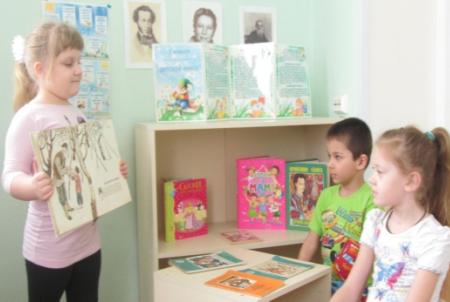 Тематическая выставка книг «Воспитываем сказкой»
Знакомимся с книгами наших мам и пап
Мини-музей боевой славы«Память»
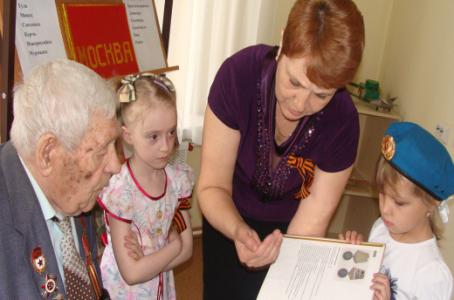 Экскурсия для воспитанников
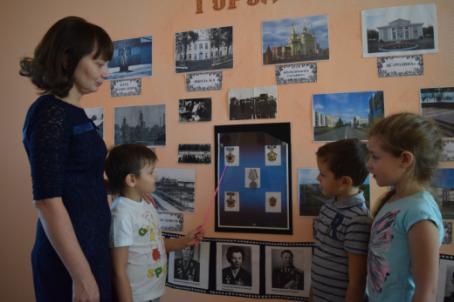 Открытие мини-музея
Мини-музей боевой славы«Память»
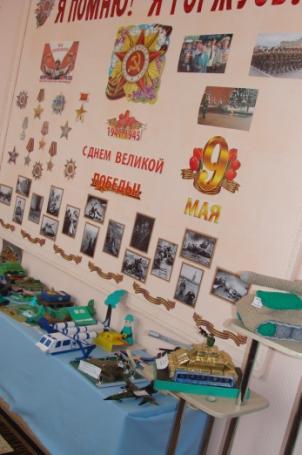 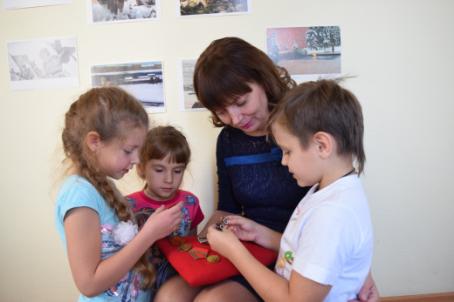 Рассматриваем новые экспонаты
Передвижная выставка
Мини-музей «Моя малая Родина»
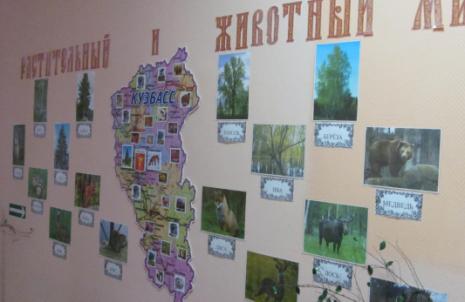 Улицы города в лицах
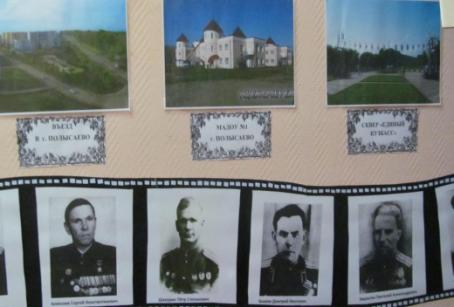 Растительный и животный мир Кузбасса
Мини-музей «Моя малая Родина»
Здесь мы живем!
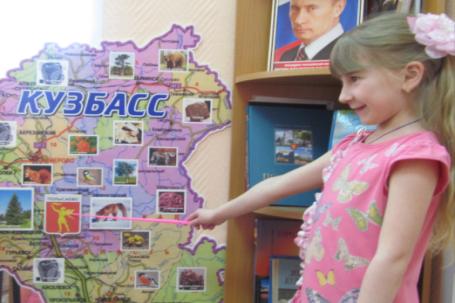 Изучаем геральдику
Тематические выставки
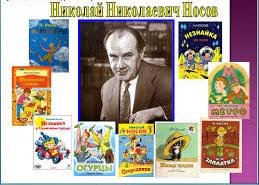 Выставка детских работ
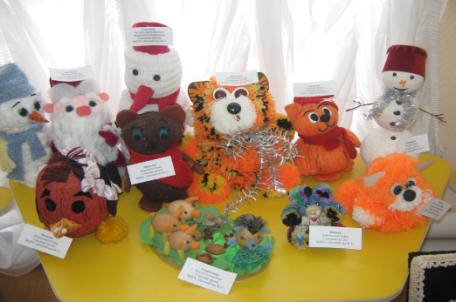 Детские писатели
Развивающая среда в группах
Центр художественно-эстетического развития
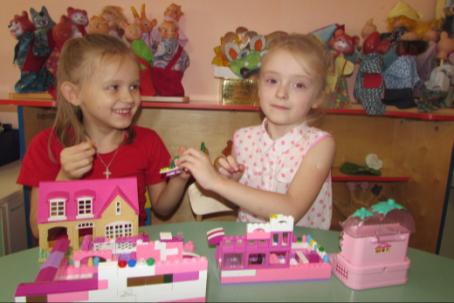 Центр познавательного развития
Самостоятельная деятельность детей
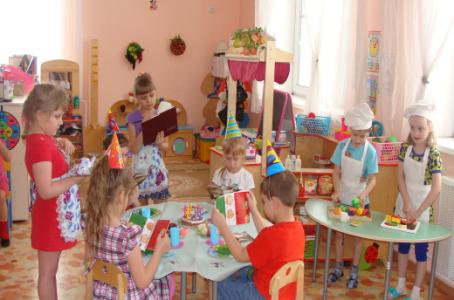 Развиваем логику
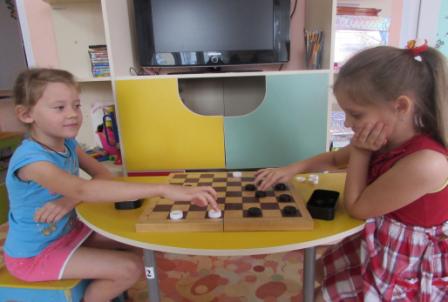 Сюжетно-ролевая игра 
«Кафе»
Образовательные субвенции
Благодарим за внимание!
652560
г. Полысаево
ул. Крупской, 130 «А»
МАДОУ № 1
тел. 8(3842) 2-61-84
32